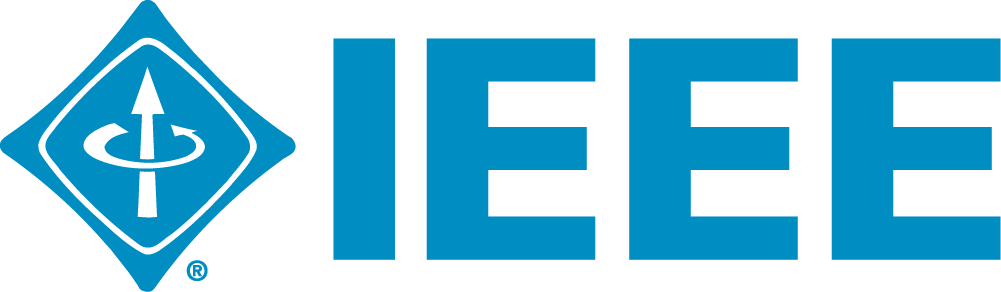 General Meeting
November 9, 2011
Attendance
Pizza
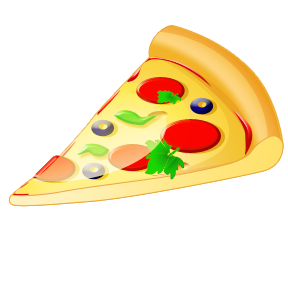 2 pieces per person
What is IEEE?
Professional society for those with technical interests in electrical and computer sciences, engineering and related disciplines:

Computer Science
Information Technology
Physical Sciences
Mathematics
What is IEEE?
Over 400,000 members (90,000 students), in more than 160 countries
Publishes 148 transactions, journals and magazines
Sponsors over 1,100 conferences in 73 countries
What is IEEE?
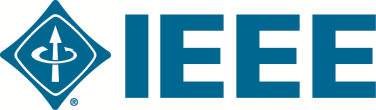 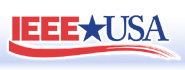 About UC IEEE
Student-run group
We host events:
Technical speakers
Professional speakers
Social events (TGIF!)
Tutoring for 1st, 2nd, 3rd year students
Officers 2011-2012
President:			Evan Sneath
Treasurer:			Kevin Pasko
Vice President:		Rob Riemen
Secretary:			Isaiah Whitsett
Secretary:			Devin Keel
Fundraising Chair:		Shawn Razek
Tutoring Chair:		Jon Lockhart
Webmaster:			Larry Christy
Why get involved?
Get to know…
Your peers
Your professors
Company representatives
Discover possible career paths
Leadership opportunities
Conferences
How to get involved
No formalities, just attend 2 events per quarter and get to know us!
Website: www.ieee.uc.edu
Announcements
Event calendar
Contact info
Meeting slides
Office location
401A Rhodes Hall (4th floor through 401)
Tables/Desks/Whiteboards
This is where tutoring is held
Tutoring
Tues/Thurs @ 5:00pm-6:00pm
More times TBD
IEEE office (401A Rhodes Hall)
Tutoring for 1st, 2nd, and 3rd year students
Help not limited to these times
Upcoming events
Mini S-PAC
Student Professional Awareness Conference
November 16th @ 6:00pm
Guest speaker: Jim Watson
Your Personal Marketing Plan for Career Success
Great leadership opportunities
Food: TBD (Pizza)
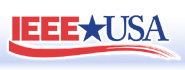 Guest presentation by:
Alex Jones